Análisis PL Código Procesal del Trabajo
12.11.2024
Comando Unitario
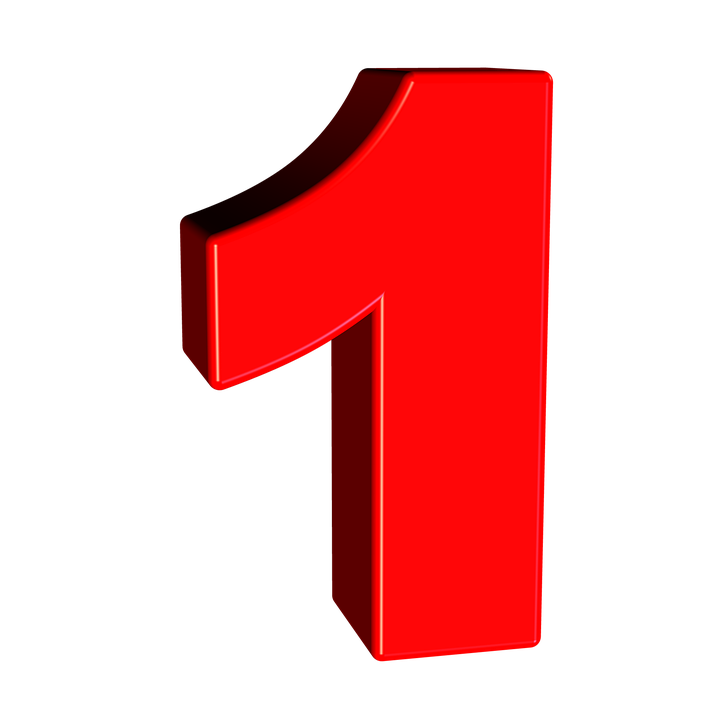 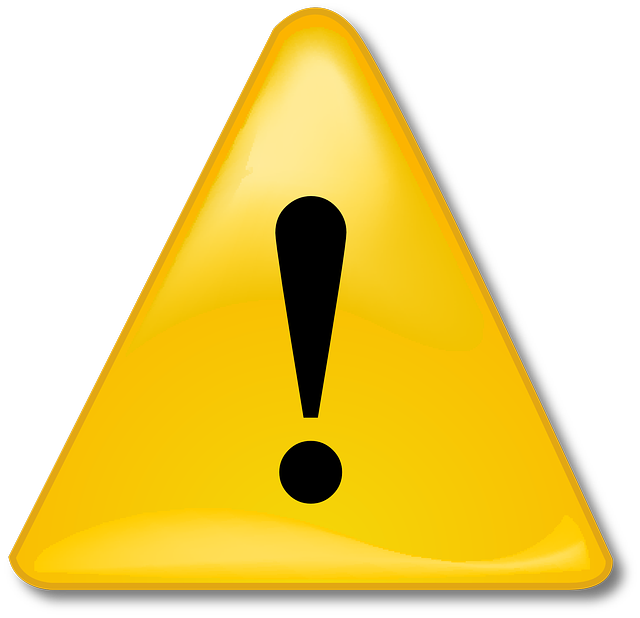 Artículo 300°. Extensión de procedimiento a los fueros (prescripción)
Se tramitarán por el procedimiento establecido en los artículos 292 a 297 que anteceden, las pretensiones de reintegro por estabilidad laboral reforzada de origen legal o jurisprudencial. 
Las acciones que emanan de estos procesos prescriben en tres (3) años contados a partir de la terminación del contrato de trabajo.
Se tramitarán por el procedimiento establecido en los artículos 292 a 299 que anteceden, los asuntos donde se pretenda el reintegro del trabajador, relativos a estabilidad reforzada, tales como: 
a) Fuero de maternidad que incluye al cónyuge, pareja, compañero o compañera permanente cuando no tengan un empleo formal; 
b) Fuero por situación de discapacidad; 
C) Fuero por prepensionado; 
d) Acoso laboral; y 
e) Fuero circunstancial. 
Las acciones que emanan de estos procesos prescriben en seis (6) meses contados a partir de la terminación del contrato de trabajo. (…)
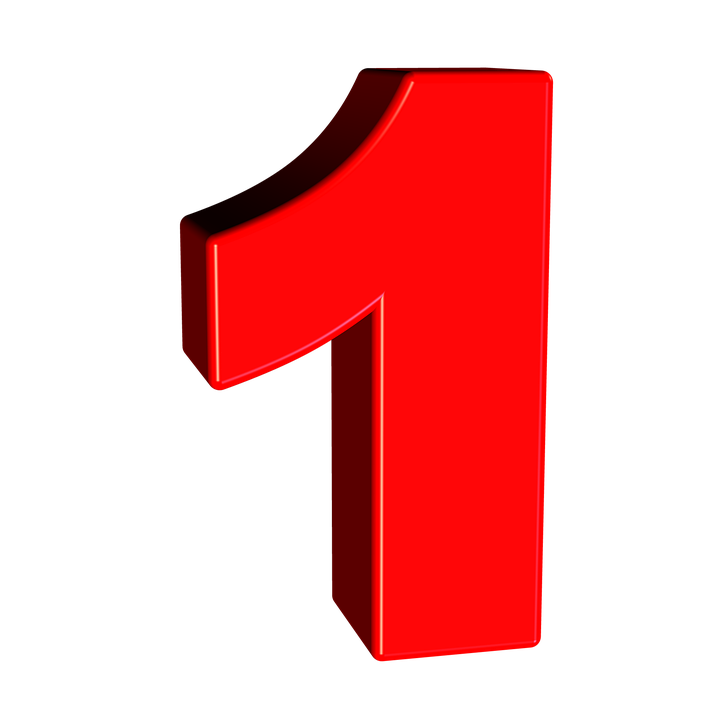 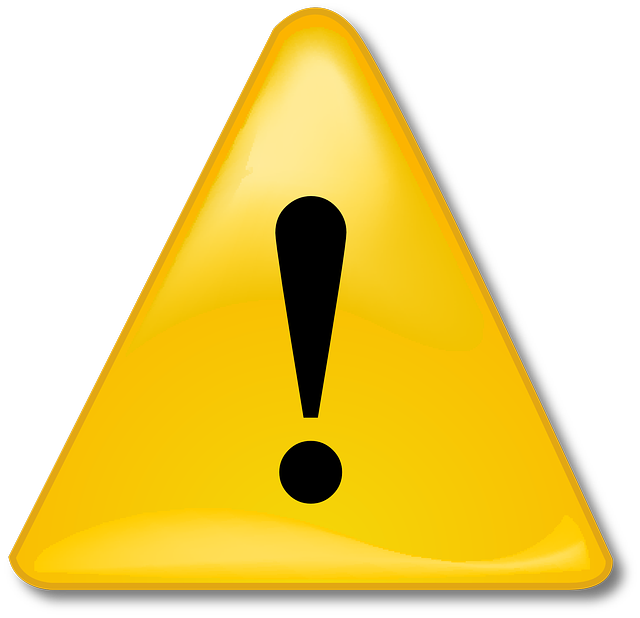 Artículo 314. Protección de los Derechos Sindicales (prescripción)
PARÁGRAFO 1. Cuando el juez lo considere necesario y urgente, podrá, de oficio o a petición de parte, decretar como medida cautelar la cesación de las acciones u omisiones que afecten los derechos sindicales. 
PARÁGRAFO 2. Los jueces que conozcan de este procedimiento sumario disponen de amplias facultades para proteger los derechos y libertades sindicales de los trabajadores y de sus organizaciones. En consecuencia, podrán adoptar cualquier medida que consideren pertinente para su efectiva protección; además deberán imponer una multa entre 1 y 100 smlmv a las personas naturales que realicen, promuevan, instiguen o asesoren tales conductas, sin perjuicio de las sanciones que podrá imponer el Ministerio del Trabajo al empleador que incurra en conductas antisindicales y de las penales o disciplinarias a que haya lugar.  
PARÁGRAFO 3. La persona que incumpliere la orden de un juez proferida con base en este procedimiento incurrirá en desacato sancionable en la forma prevista en los artículos 52 y 53 del Decreto 2591 de 1992.    
PARÁGRAFO 4. La desatención de los términos aquí previstos hará incurrir al juez en causal de mala conducta.
1. Los trabajadores y las organizaciones de trabajadores podrán acudir ante el juez del trabajo del lugar en el que ocurrieron los hechos, a fin de obtener protección judicial frente a actos de discriminación sindical, para lo cual se seguirá el procedimiento establecido en los artículos 292 a 299 297 para los fueros especiales. 
2. En la demanda, quien alegue ser víctima de actos de discriminación sindical deberá indicar lo que pretende, los hechos que sirven de fundamento a sus pretensiones, la identificación del empleador y/o personas acusadas de tales conductas y la dirección electrónica o canal digital de su notificación o en su defecto el lugar de su domicilio, y las pruebas que pretenden hacer valer. 
3. Esta acción prescribe en un (1) año tres (3) años, contado a partir de la consumación de la conducta o desde la realización del último acto, si la conducta fue de ejecución sucesiva.
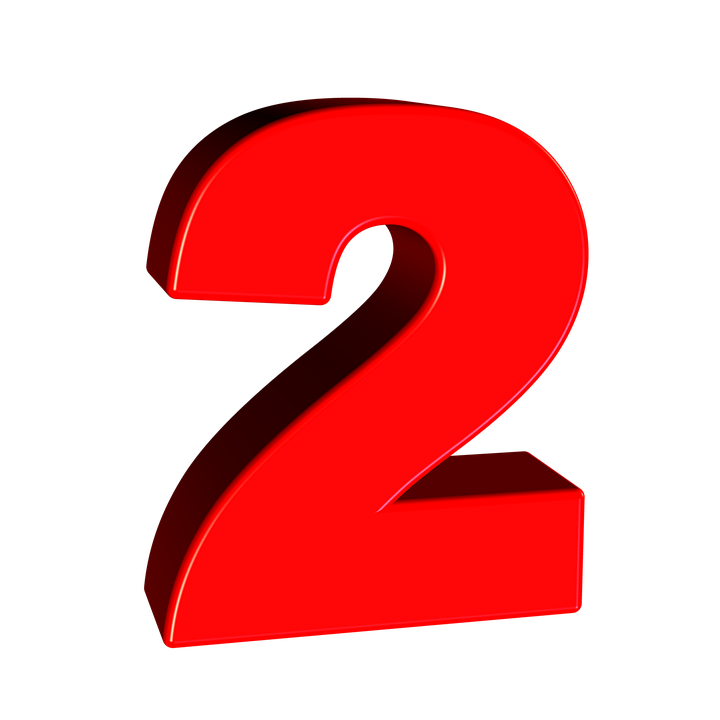 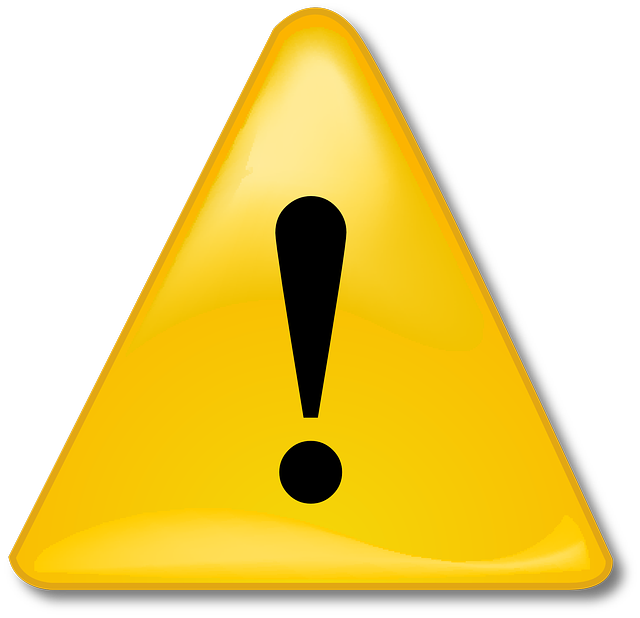 Artículo 253. Recurso de anulación en conflictos de intereses
Este recurso deberá interponerse y sustentarse dentro de los diez (10) siguientes a la notificación del laudo, ante el tribunal de arbitramento. Presentado en tiempo, el tribunal concederá el recurso y lo enviará en su integridad y organizado de manera cronológica a través de medios electrónicos a la Sala de Casación Laboral de la Corte Suprema de Justicia, dentro de los dos (2) días siguientes a su notificación.

Nota: no se debe incluir causales de anulación
Contra los laudos arbitrales procede el recurso extraordinario de anulación que será conocido por la Sala de Casación Laboral de la Corte Suprema de Justicia. Este recurso se concede en el efecto devolutivo.
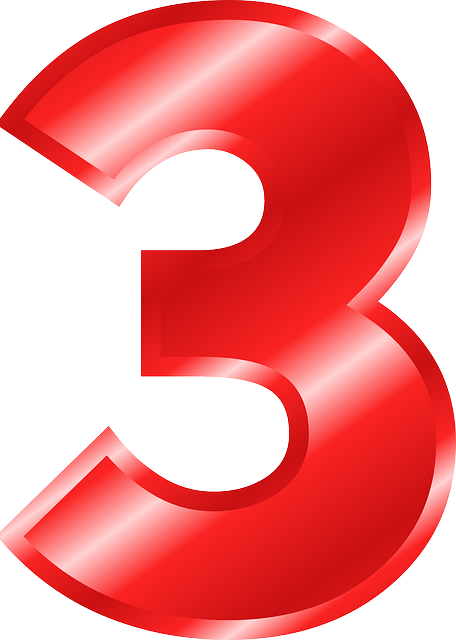 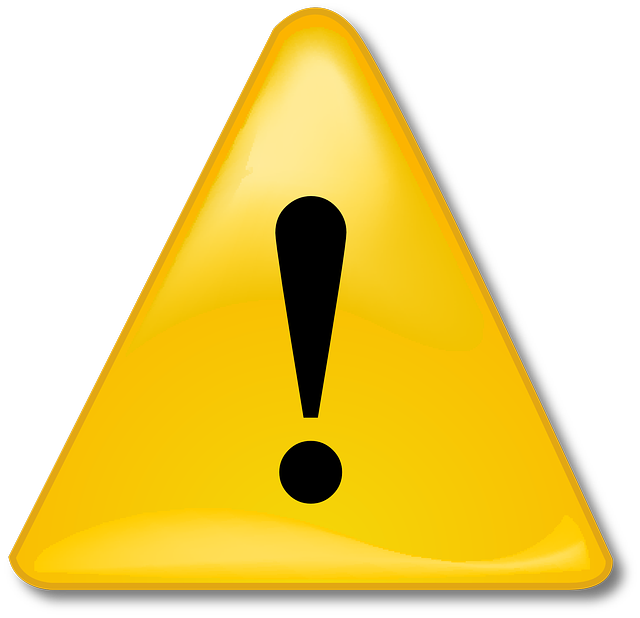 Artículo 129. Presunciones establecidas por la ley
Las presunciones establecidas por la ley serán procedentes siempre que los hechos en que se funden estén debidamente probados. 

El hecho legalmente presumido se tendrá por cierto, pero admitirá prueba en contrario, salvo que la ley no lo autorice. 
Nota: Contradice CEACR que dice invertir carga de la prueba en casos de discriminación
Si se alega que la terminación del contrato de trabajo o la adopción de una medida en el ámbito laboral se produjo por motivos de sexo, orientación o identidad sexual, origen racial o étnico, religión, convicciones u opiniones, acoso, discapacidad, estado serológico, actividades sindicales, expresión de género, o cualquier otra condición o circunstancia personal o social, se presume que dicha terminación o medida es discriminatoria, salvo que el empleador demuestre que estuvo fundamentada en razones objetivas y no discriminatorias
Artículo 3. ° El juez director del proceso.
Principio protector. Dirección del proceso. El juez asumirá la dirección del proceso adoptando las medidas necesarias para garantizar el respeto de los derechos fundamentales y el equilibrio entre las partes, la agilidad y celeridad en su trámite, atendiendo en todo caso, los enfoques diferenciales. 
El juez en sus providencias aplicará fórmulas de justicia redistributiva, compensatoria, y restaurativa, con el fin de concertar medidas de reparación y reconstrucción positiva de las relaciones.
PARÁGRAFO. Para alcanzar la igualdad real entre las partes, los jueces laborales tienen un rol protagónico en el proceso. Con tal fin, deberán aplicar el principio de favorabilidad en la interpretación y aplicación de las normas, observar el debido proceso, privilegiar el fondo sobre la forma, garantizar el principio de la tutela jurisdiccional efectiva y el principio de razonabilidad, y aplicar las medidas de nivelación o compensación establecidas en este Código.
Artículo 329. Principio de gratuidad
Principio de gratuidad. El servicio de justicia que presta el Estado será gratuito en los procesos que regula este código, sin perjuicio de las costas procesales y aranceles judiciales que se fijen de conformidad con la ley. 

Así está hoy en la legislación hoy y es inconstitucional
Principio de gratuidad. El proceso laboral es gratuito para los trabajadores y organizaciones, en todas las instancias, incluyendo el pago de las costas, cauciones y aranceles judiciales.

   Propuesta
Artículo 316. Solicitud y decreto
(…) Para que sea decretada cualquiera de las anteriores medidas cautelares, el demandante deberá prestar caución equivalente al veinte por ciento (20%) del valor de las pretensiones estimadas en la demanda, para responder por las costas y perjuicios derivados de su práctica. Sin embargo, el juez, de oficio o a petición de parte, podrá aumentar o disminuir el monto de la caución cuando lo considere razonable, o fijar uno superior al momento de decretar la medida.
(…) Para que sea decretada cualquiera de las anteriores medidas cautelares, el demandante, cuando no sea un trabajador y una organización sindical, deberá prestar caución equivalente al veinte por ciento (20%) del valor de las pretensiones estimadas en la demanda, para responder por las costas y perjuicios derivados de su práctica. Sin embargo, el juez, de oficio o a petición de parte, podrá aumentar o disminuir el monto de la caución cuando lo considere razonable, o fijar uno superior al momento de decretar la medida. 
Nota: contradice la reciente ley estatutaria 2430 de 2024
Artículo 7. ° Competencia general
d) La calificación de la ilegalidad de la suspensión, huelga o paro colectivo del trabajo; así como las acciones derivadas de esa declaración, tendientes a que el empleador obtenga la reparación de perjuicios que ese acto le hubiere causado.
La Jurisdicción Ordinaria, en su especialidad laboral y de seguridad social se ejerce en los siguientes ámbitos: 
[…] 
3) Del derecho colectivo: 
[…]
Artículo 69. Forma y contestación de la demanda
1. El nombre del demandado, su domicilio, dirección física, correo electrónico y canal digital, los de su representante o su apoderado en caso de no comparecer por sí mismo. (…)
Parágrafo 1. ° La contestación de la demanda deberá ir acompañada de los siguientes anexos: 
1. El poder, si no obra en el expediente. (…)
2. (…)
3. Las pruebas extraprocesales que se encuentren en su poder, incluyendo los registros que por ley está obligado a llevar, tales como los de los salarios, horas extras, viáticos y aportes a la seguridad social y parafiscales.
Artículo 27. Poderes correccionales del juez
Sin perjuicio de la acción disciplinaria a que haya lugar, el juez tendrá los siguientes poderes correccionales: 
[…]
2. Sancionar con arresto inconmutable hasta por quince (15) días a quien impida u obstaculice la realización de cualquier audiencia o diligencia, o se rehúse a entregar la documentación o información que le solicite el juez
Artículo 28. Deberes del juez
Son deberes del juez: (…)
2. Hacer efectiva la igualdad de las partes en el proceso, atendiendo en todo caso, el enfoque diferencial de género, usando los poderes que este código le otorga.
(…)
2. Hacer efectiva la igualdad real de las partes en el proceso, atendiendo en todo caso, el enfoque diferencial de género, usando los poderes que este código le otorga.
Artículo 21. Asuntos Conciliables
(…) 

En asuntos de naturaleza laboral y de la seguridad social podrá conciliarse si con el acuerdo no se afectan derechos ciertos e indiscutibles.
(…) 
En asuntos de naturaleza laboral y de la seguridad social podrá conciliarse si con el acuerdo no se afectan derechos ciertos e indiscutibles o derechos irrenunciables. 

No podrán celebrarse conciliaciones o transacciones abusivas o que lesionen derechos fundamentales de las partes.
Artículo 221. Trámite
En cualquier estado del proceso podrán las partes transigir la litis, salvo cuando se trate de derechos ciertos e indiscutibles.
En cualquier estado del proceso podrán las partes transigir la litis, salvo cuando se trate de derechos ciertos e indiscutibles

Las transacciones no podrán celebrarse en términos abusivos o lesionar derechos fundamentales de las partes.
Artículo 128. Carga dinámica de la prueba
(…) Incumbe a las partes probar el supuesto de hecho de las normas que consagran el efecto jurídico que ellas persiguen.
No obstante, según las particularidades del caso, el juez deberá podrá, de oficio o a petición de parte, distribuir la carga al decretar las pruebas, durante su práctica o en cualquier momento del proceso antes de fallar, exigiendo probar determinado hecho a la parte que se encuentre en una situación más favorable para aportar las evidencias o esclarecer los hechos controvertidos.
Artículo 292. Demanda del empleador
La demanda del empleador tendiente a obtener permiso para despedir a un trabajador amparado por fuero sindical, para desmejorar sus condiciones de trabajo, o para trasladarlo a otro establecimiento de la misma empresa o a un municipio distinto, deberá expresar la justa causa invocada.
Con la certificación de inscripción en el registro sindical o la comunicación al empleador de la inscripción se presume la existencia del fuero sindical.
Artículo 313. Cancelación de personerías, disolución y liquidación de sindicatos
(…)
e) El sindicato, a partir de la notificación, dispone de un término de cinco (5) días para contestar la demanda, presentar y solicitar las pruebas que se consideren pertinentes;
f) Vencido el término anterior el juez podrá decretar decretará y practicará pruebas y decidirá teniendo en cuenta los elementos de juicio de que disponga dentro de los cinco (5) días siguientes; y
Propuesta Artículo Nuevo: Garantía de indemnidad
El ejercicio de acciones judiciales o administrativas por parte del trabajador o el hecho de rendir testimonio, no puede ser motivo de represalia por parte del empresario, ni puede justificar trato discriminatorio o perjudicial dentro de la empresa.
Cuando un trabajador afirme haber sido despedido, su contrato no renovado o prorrogado o su situación laboral afectada en cualquier forma, con ocasión de un procedimiento judicial instaurado en contra de su empleador o por haber rendido testimonio en un procedimiento administrativo o judicial seguido en contra de él, el empleador tendrá la carga de demostrar que esa determinación obedeció a razones objetivas o no discriminatorias, so pena de que el respectivo acto no produzca efecto